MAPS
When?
When?
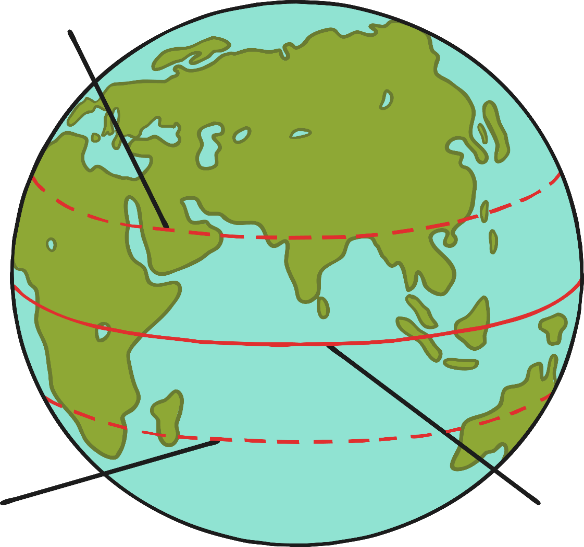 Where?
Where?
Tropic of Cancer
0
2,000AD
Who?
Germany
Adolf Hitler
Luftwaffe
Axis
Nazi Party
Herman 
Goering

     Italy, France, USSR, Japan, USA
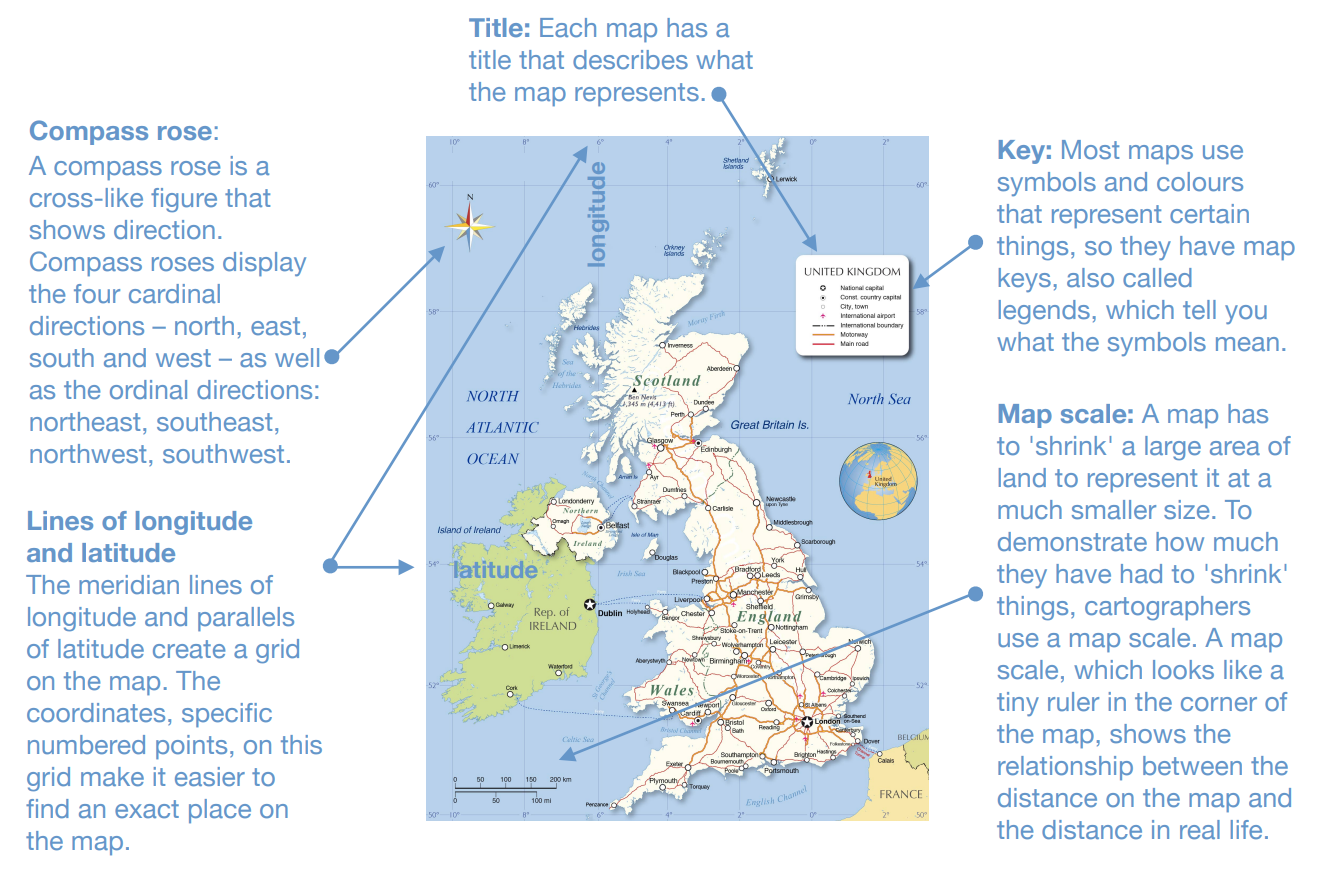 What?
What?
BC – Lines of Longitude and Latitude
1939 – Grid references
2013 – What-3-words
the 
tropics
⚡
⚡
So what?
So what?
🧩
📖
How do weknow?
Equator
Tropic of 
Capricorn
🔓
🔒
What’s thesame/different?
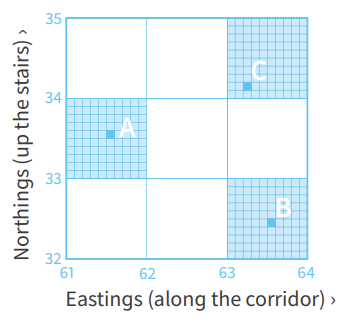 Navigation
Emergency Services